HBA Ambassador Program Launch template
This template deck has been developed to make your organization’s Ambassador Program launch planning as easy as possible. Please review the Instructions in full then follow the steps below:


Step 1: draft your Launch Agenda
After reviewing the instructions, including the Agenda sample, begin to populate known names and times in the official launch Agenda (slide 6).

Step 2: draft your Launch Deck
Where indicated throughout the GAP Launch Deck, insert your company logo, along with Executive Sponsor, Champion and HBA participant photos, names, and titles.

Step 3: finalize the agenda and deck with your HBA Launch Leader
You will meet with your Launch Leader ~2 weeks prior to your program launch to finalize and align the final agenda, flow, and any other necessary information.

Helpful tip: save your completed presentation as a company-specific template to save time and effort on future launches!
Launch
An Ambassador Program Launch makes a big impact in one 3-4 hour session.

Agenda
Introduction from the Champions: Setting the stage for the Launch and HBA intros (10 mins)
Breakout session: Networking/individual goals discussion (20-30 mins)
Introduction from the Executive Sponsors: Delivering the problem statement and inspiring the cohort (~20 minutes)
Breakout session: Group initiatives ideation (~40 mins)
Group initiatives discussion: Narrowing in on top ideas (45 mins)
Interactive group session: Self-organization of the group and what to expect the first 45 days (40 mins)
Launch next steps and close from Champions
Here is the agenda for a typical program launch with suggested agenda items and timing for reference. Please note timing is for a 3 hour agenda, and can be extended up to 4 hours total as needed.
AGENDA SAMPLE[DATE – START/END TIME]
Launch 
Detailed Sample Agenda
Introduction (10 mins) – Champions
Champions welcome the participants and introduce: Executive Sponsors, HBA Advisors and Launch Leader

Set the stage for the launch: through storytelling, relate the journey of the cohort and underscore the honor of being selected
Part B: Group Initiative Read-Out and Discussion (45 minutes) 
Groups read out brainstormed ideas and discuss suggested initiatives to solve problems. 
If a final list of initiatives is agreed upon, the group can vote in-session to move forward and self-select onto teams
If more data/research is needed to determine final group initiatives, Champions will work with the cohort Executive Committee post-Launch, and group will be tapped to help and polled as needed for final decisions 
Group initiatives to be finalized within the first 45 days post-Launch, in advance of the first Cohort meeting.
Individual Goals (breakout sessions, 20 minutes) 
HBA Launch Leader and Champions facilitate breakouts, 7-10 Ambassadors per group. Select a scribe to record overall impressions and impacts of the group conversation.
Introductions and discuss HBA Leadership Competencies selected by each participant, solicit feedback to ensure they will have the desired impact on the individual’s career and trajectory.
Executive Sponsor Introduction* (20 minutes)
Executive Sponsor(s) introduce themselves, shares insights, anecdotes, and present details about the group initiatives: the problem statements, goals and/or initiatives themselves (if pre-determined) and their importance.

This section will set the stage for the group brainstorming, and can also include topics such as: 
Why do they and the company support the HBA and the Ambassador program?
Why is it important to start the program now?
What will success look like for this program?
Getting Organized (40 minutes) 
Review the Executive Committee (EC) responsibilities
Cohort members self-nominate onto EC and/or team leads
What to expect in the first 45 days
Set first cohort meeting date
Summary of next steps and action items
Q&A
Closing (5 minutes) –Champions
Checking in: how is everyone feeling
Champions close out
Group Initiatives Brainstorming (breakout sessions, 40 mins) 
HBA Facilitators lead each group, 7-10 Ambassadors per group. Select a scribe to record overall impressions and impacts of the group conversation. 
The goal: develop 2-3 BIG IDEAS to be read out during the plenary session to follow, or early initiative plans.
All agenda items led by HBA Launch Leader/Facilitators unless otherwise indicated

*Note: if the program has done a Fireside Chat, this section may be shortened.
Insert Company Logo
HBA Global Ambassador Program
[PROGRAM NAME] Launch
[DATE]
AGENDA[DATE – START/END TIME]
Using the AGENDA SAMPLE, please fill in the names of your speakers and replace suggested duration with local timing based on the start/end times of your launch.
Insert Company Logo
HBA Global Ambassador Program
Introductions
INTRODUCTIONS
Program Champions
Photo
Photo
Name
Title
Name
Title
Insert Company Logo
INTRODUCTIONS
HBA Launch Leader and Advisors
Launch Leader
Advisors
Photo
Photo
Photo
Name
Title
Name
Title
Name
Title
The HBA volunteer leaders who will provide guidance, support and help ensure you are making progress towards goals.
The HBA representative who will lead the event today, ensuring you’re set up for success.
MEET YOUR FELLOW AMBASSADORS
Paste list of names
Paste list of names
Paste list of names
Paste list of names
Paste list of names
Paste list of names
Paste list of names
Paste list of names
Paste list of names
Paste list of names

Paste list of names
Paste list of names
Paste list of names
Paste list of names
Paste list of names
Paste list of names
Paste list of names
Paste list of names
Paste list of names
Paste list of names

Paste list of names
Paste list of names
Paste list of names
Paste list of names
Paste list of names
Paste list of names
Paste list of names
Paste list of names
Paste list of names
Paste list of names
Optional slide: include names of all Ambassadors
WHO ARE WE?
Optional slide: include stats about Ambassador demographics if desired (functions, sectors, genders, etc.) and/or key reasons Ambassadors were selected
Insert Company Logo
PROGRAM SPONSORS GLOBALLY
COHORT / GEOGRAPHY
COHORT / GEOGRAPHY
COHORT / GEOGRAPHY
B&W Photo
B&W Photo
B&W Photo
B&W Photo
B&W Photo
B&W Photo
Name
Title
Name
Title
Name
Title
Name
Title
Name
Title
Name
Title
COHORT / GEOGRAPHY
COHORT / GEOGRAPHY
COHORT / GEOGRAPHY
B&W Photo
B&W Photo
B&W Photo
B&W Photo
B&W Photo
B&W Photo
Name
Title
Name
Title
Name
Title
Name
Title
Name
Title
Name
Title
Optional slide: include information about the program sponsors for other cohorts across the organization globally
Insert Company Logo
HBA Global Ambassador Program
Breakout Session
Discussion of personal goals for the program
What are your career goals?
Start with the end in mind - at the end of your Ambassador journey, what will you want to have accomplished? Select 2-3 goals:

Additional job responsibilities within current position 
Promotion to a new role
Successful completion of project in another cross-functional area
Personal brand - substantial expansion of sphere of influence internally and externally
Executive presence - additional experience internally/externally
Develop senior advocates and mentors internally/externally
Subject matter expert - substantially advance knowledge/ recognition in selected area
Increase global exposure across organization via new role or project
Focusing on capabilities…
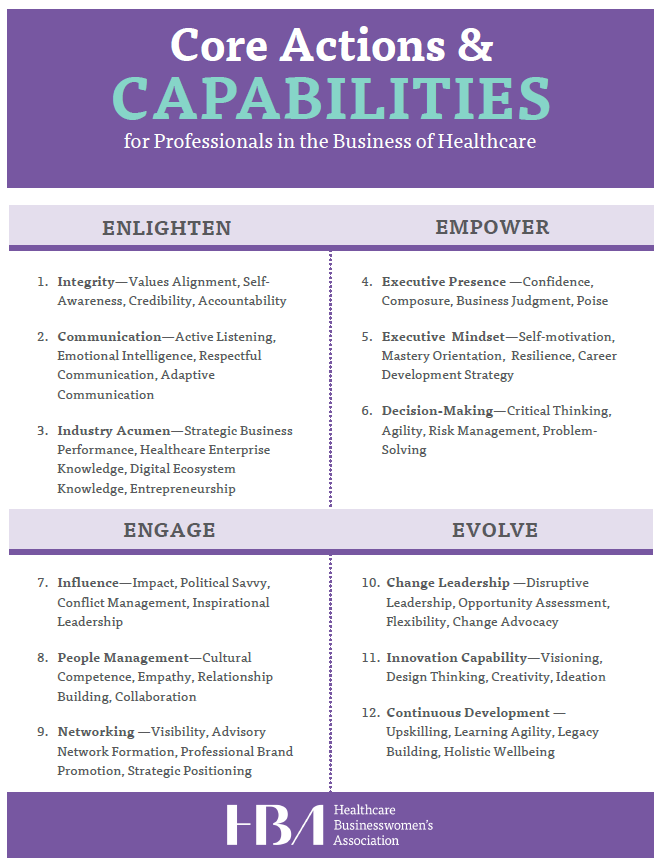 Now that you know where you want to end up, how will you get there?


The HBA’s Leadership Capabilities framework outlines the core actions and capabilities for leadership for professionals in the business of healthcare. Which capabilities will you need to focus on developing to enhance your future leadership potential and achieve your goals?


Our next breakout will focus on what your goals are, and which capabilities you’ll focus on developing during the program to get there.
Insert Company Logo
HBA Global Ambassador Program
Executive Sponsor Introduction
INTRODUCTIONS
Executive Sponsors
Photo
Photo
Name
Title
Name
Title
Insert Company Logo
Placeholder
Insert slides as needed to present the group initiative problem statements, goals, and or the initiatives themselves (if pre-determined)
Insert Company Logo
HBA Global Ambassador Program
Breakout Session
Group Initiative Brainstorming
Establishing Group Initiatives
In the context of the what was shared by the Executive Sponsor:
Think big but stay realistic that you won’t be able to change the world in one year. 
Explore options, do research when choosing the themes.
You don’t have to create everything from scratch and alone. You might find overlaps with other ERG’s, other supporting functions (eg HR), past and current HBA Programs. Build these relationships and collaborate together. 
Seek Sponsors feedback on your group topics ideas.
20
Brainstorm session for Group Initiatives
These initiatives can be brand new to the company or enhance current initiatives.
They should fit under the general umbrella of Diversity and Inclusion and improve the overall culture of the organization.
Ambassadors will create, get stakeholder support and budget, if necessary, and implement during the program.
Have a scribe take notes, so that your group can present its best 3 ideas to the whole group after the breakout and then the cohort will vote on these.
This is an opportunity for you to do what leaders do. Create something from nothing and make it a reality.
Depending on the cohort size, you will decide on 2-3 initiatives with a 5-10 people working on each one.  You will also have team leads or co-leads for each initiative to drive progress.
Group Initiative discussion 


Breakout Session output: 
Discuss various challenge/issues
Ideas to Solve
Brainstorm in breakout and deliver 2-3 challenge statements and solution ideas
Insert Company Logo
HBA Global Ambassador Program
Break – 10 minutes
Insert Company Logo
HBA Global Ambassador Program
Group Initiative Discussion
Insert Company Logo
HBA Global Ambassador Program
Getting Organized
Involving Different Stakeholders
Set-up expectations, define the roles, ask for their feedback
Executive sponsors
Meet them ASAP to understand how they can support you and how to keep them involved in the process
HBA Advisors
Seek support when you see needed
Program Champions
Seek collaboration, leverage learning opportunities, network
Other Ambassadors/cohorts
Keep them informed on the program progress and your personal development so they can better support you
Ambassador’s managers
General Guidance
Next Steps
1
Assembly and kickoff of executive committee (within 15 days)
Invite HBA Advisors to all meetings
Build Norms & Meeting Cadences
Executive committee steers the cohort, in consultation with the HBA Advisors


Ambassadors to finalize personal goals, focus capabilities, preferences on Group Initiative participation


Prioritize your Commitments!
2
Organize Group Initiative topics into workstreams and then share so Ambassadors can select assignments
3
Kickoff Group Initiative workstreams and select team leads
4
Be sure to select your individual goals/competencies to focus on if you have not done so already
Insert Company Logo
HBA Global Ambassador Program
Close
‘Words of Advice’ from Previous Cohorts
Connect! Communicate! Be active! You only get from the program as much as you invest in it.
Ask and give each other feedback. It’s a gift you give each other on this journey.
Embrace diversity, help and motivate each other. You will practice soft skills and people management skills.
It’s OK if you feel uncomfortable or confused right after the program launch. It’s part of the process. You are getting a life lesson on navigating through unknown. Don’t stay alone but connect to other Ambassadors.
Go out of your comfort zone and feel comfortable about it.
Remember that invested time in the program is invested time in your own personal and professional development and growth.
Challenge yourself and others to get the best out of this experience.
Enjoy the safe space of this program and have fun.
Wishing you the best of luck on your Ambassador journey!